New Faculty Orientation, 2021 Center for Reading and Writing
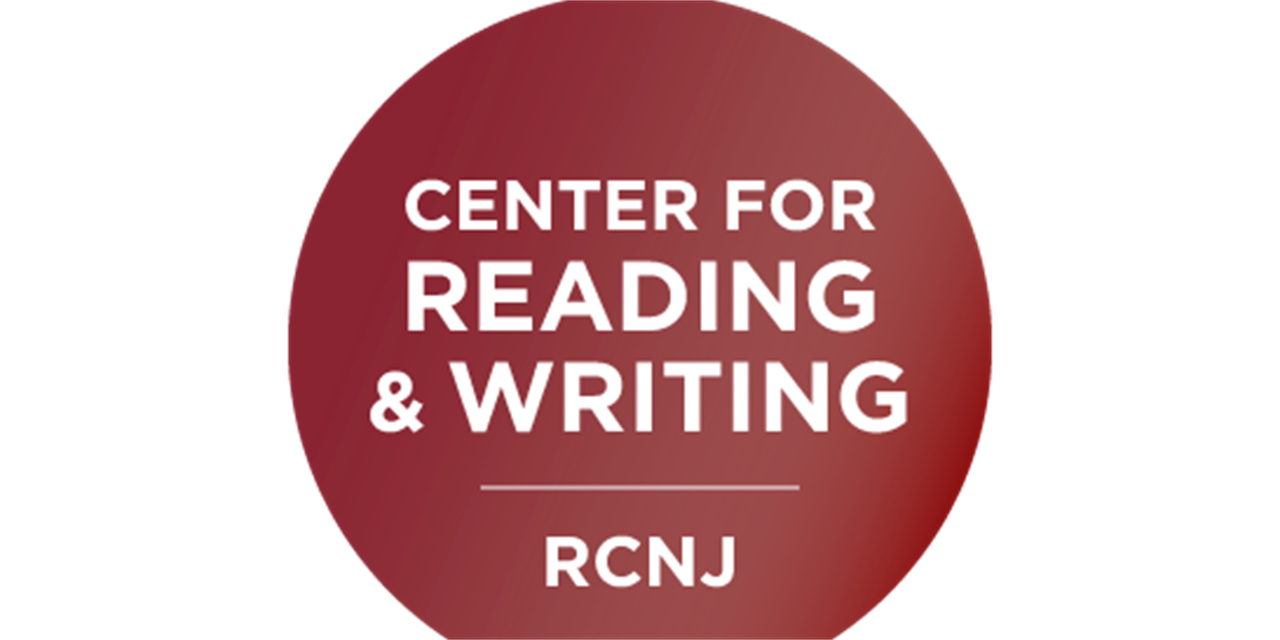 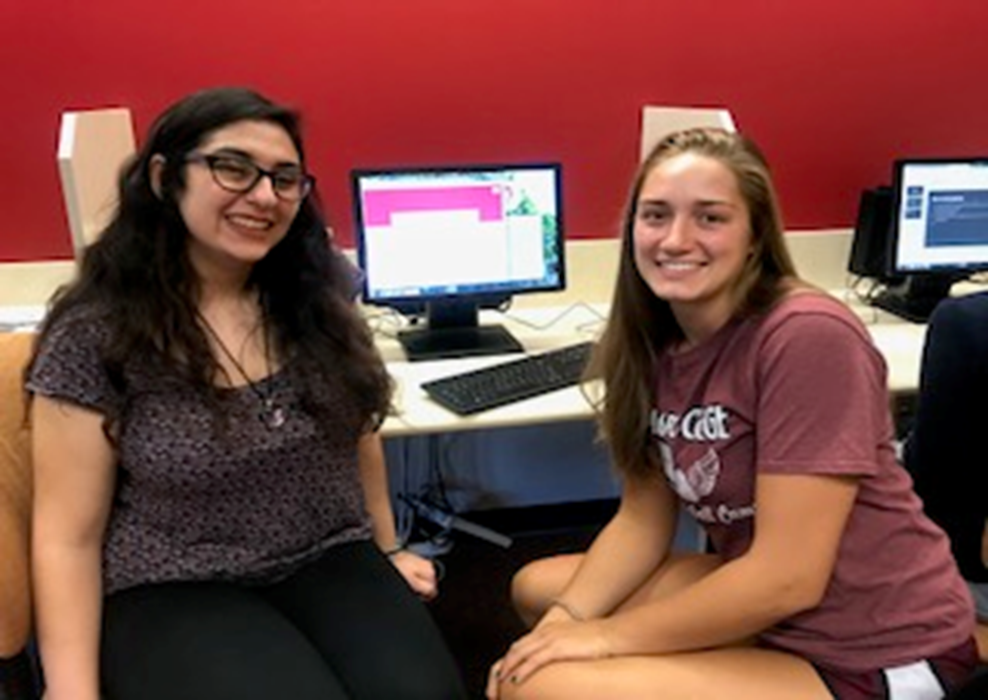 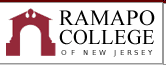 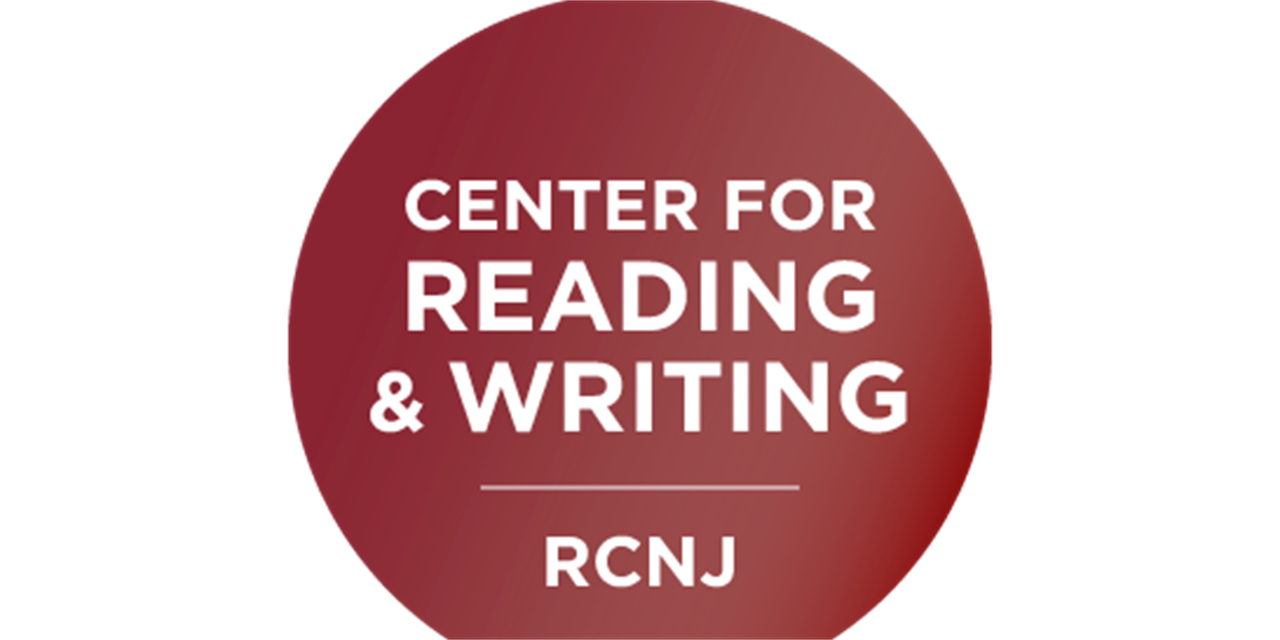 CRW Services
Many faculty require students to use CRW services and provide credit for it.
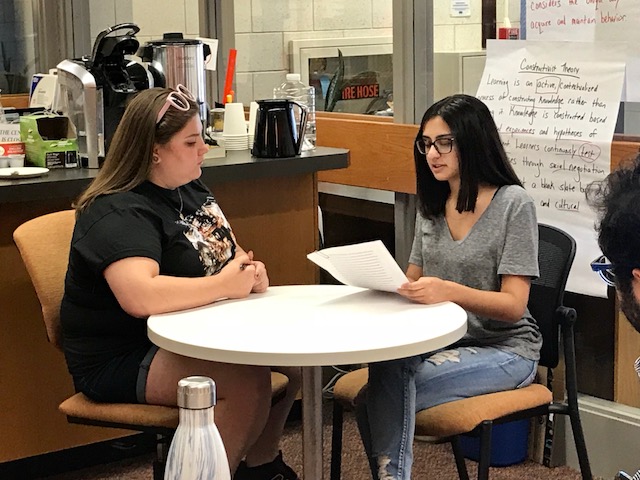 Writing & reading sessions
Student workshops
Road show presentations
Critical Reading & Writing Program
Class-time writing workshop support, peer consultants
Class-time workshops, professional staff
Faculty workshops (FRC)
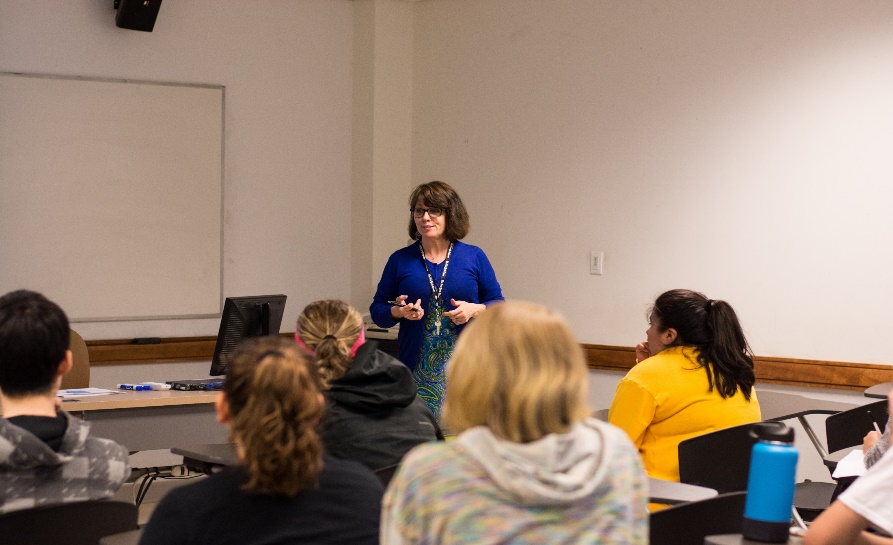 Serving Students on All Academic Levels
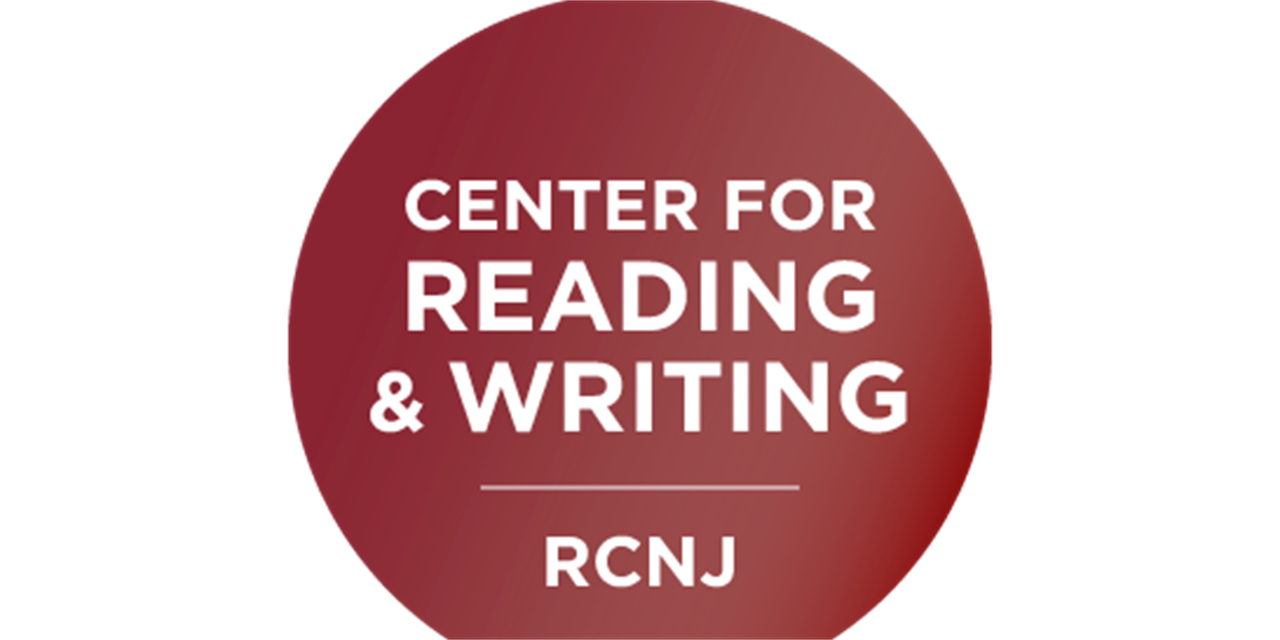 Writing & Reading Sessions
In-person & on Webex
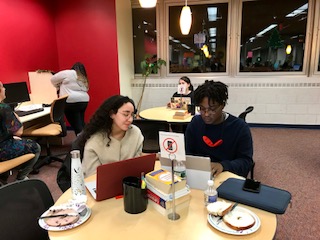 Thesis
Organization
Evidence
Sentence clarity
MLA, APA, Chicago/Turabian
Active reading
Annotating
Questioning
Critical thinking
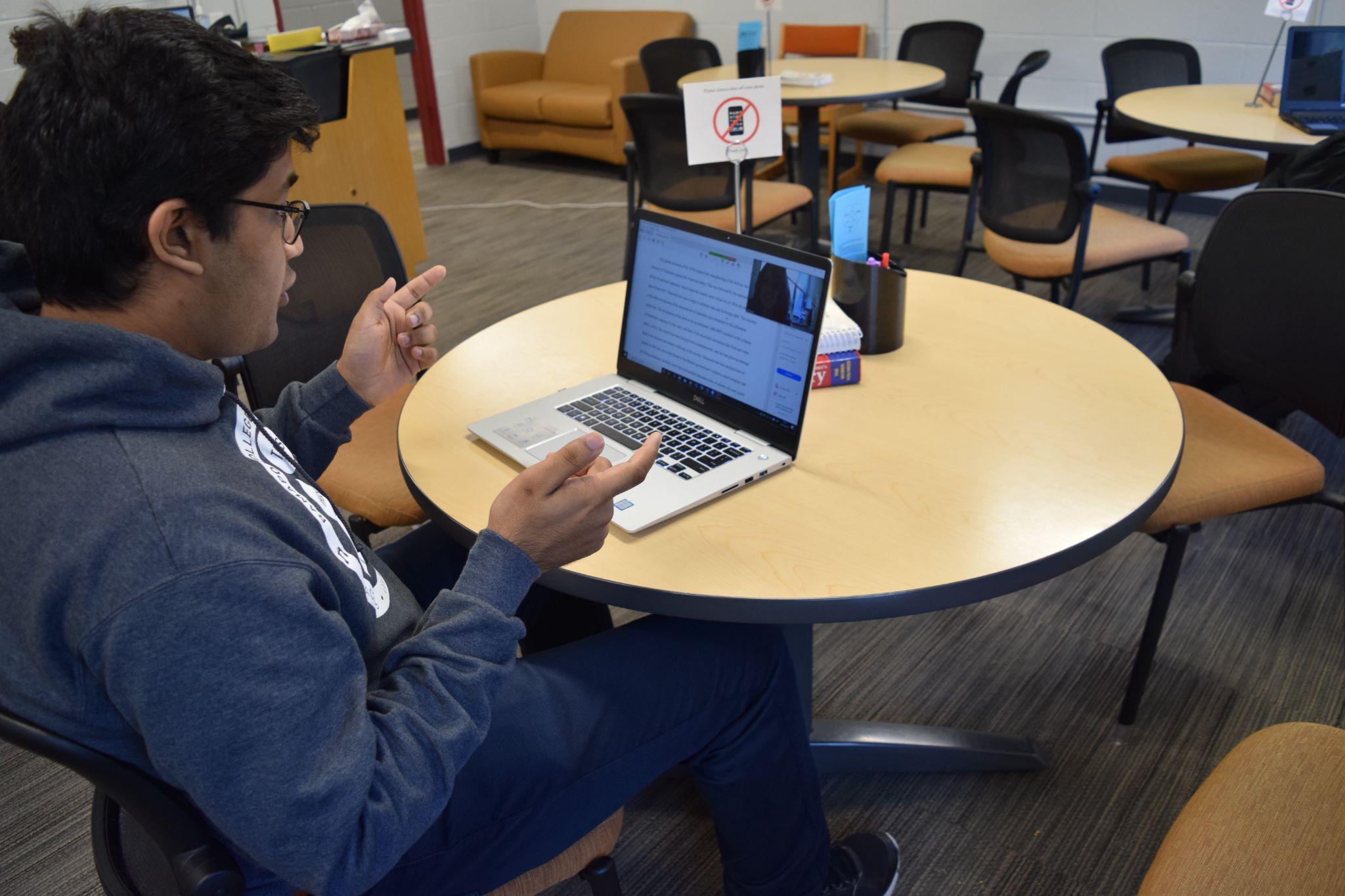 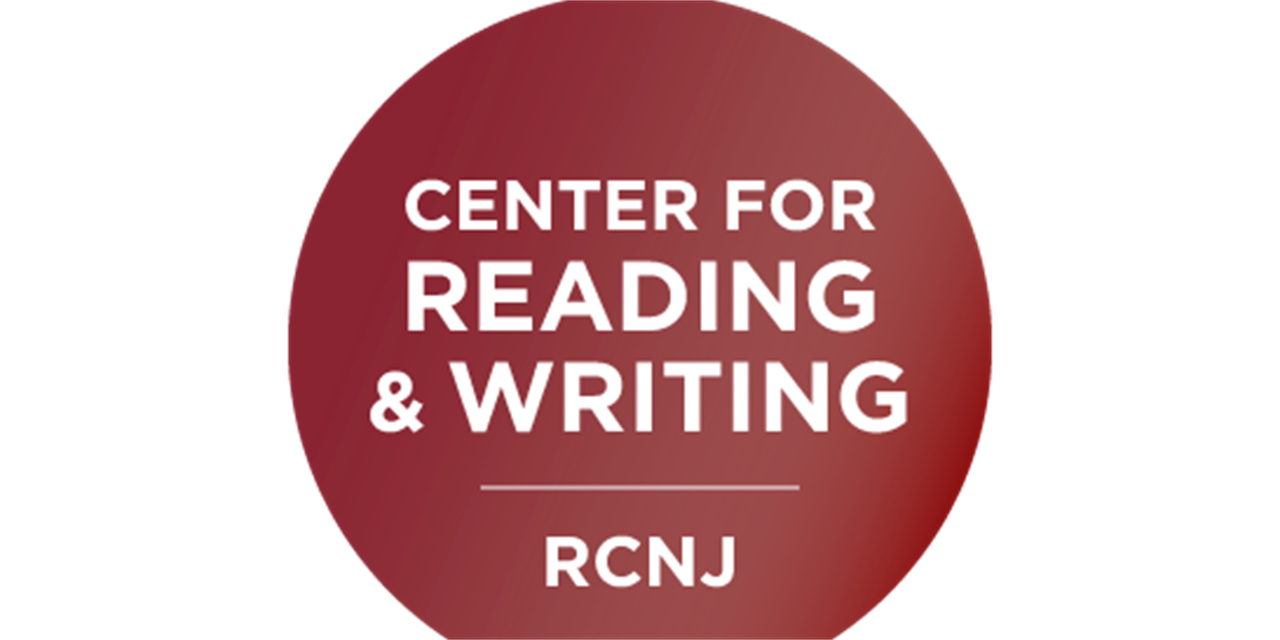 Appointments, Walk-Ins, & Referrals
Students make in-person and virtual appointments on Connect.
Instructions can be found on the CRW website.
Faculty can refer students to the CRW through the Connect system.

Walk-in sessions are available on Wednesdays from 10-5. Appointments are not necessary.

Students can make appointments or walk-in up until the day before a paper is due. We do not work with students on the due date.
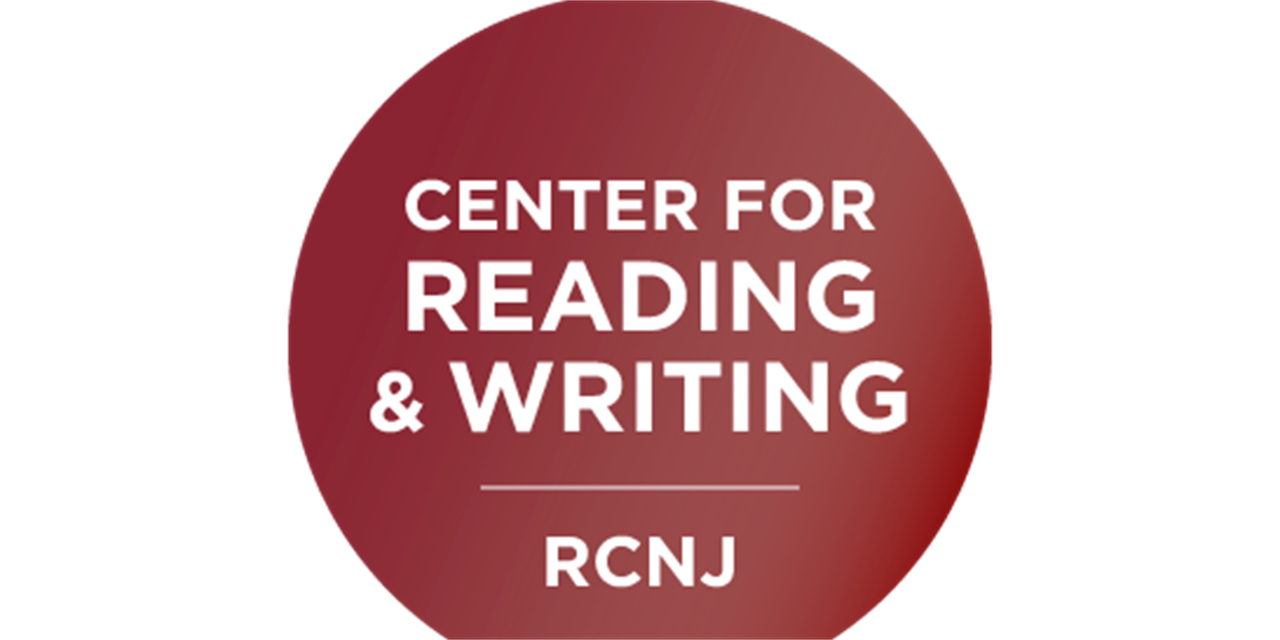 Connect
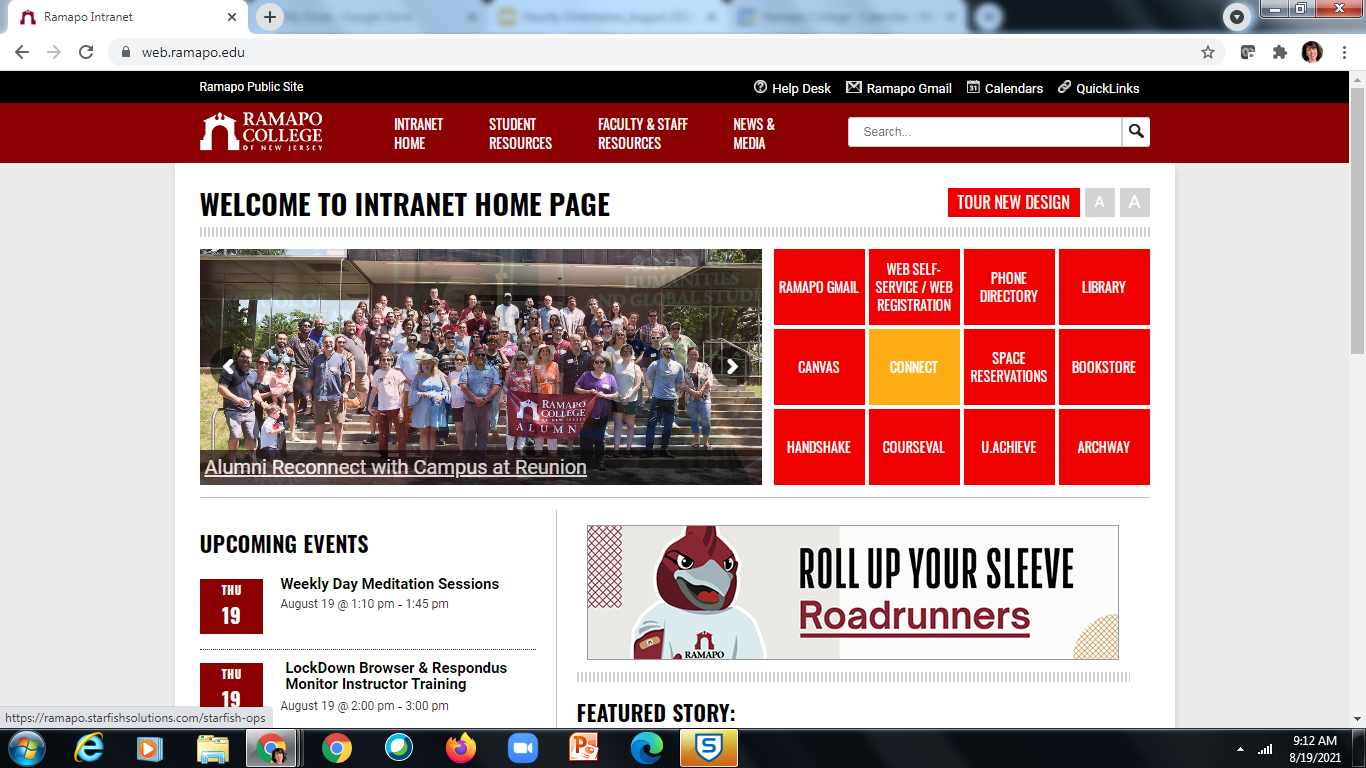 Student Workshops
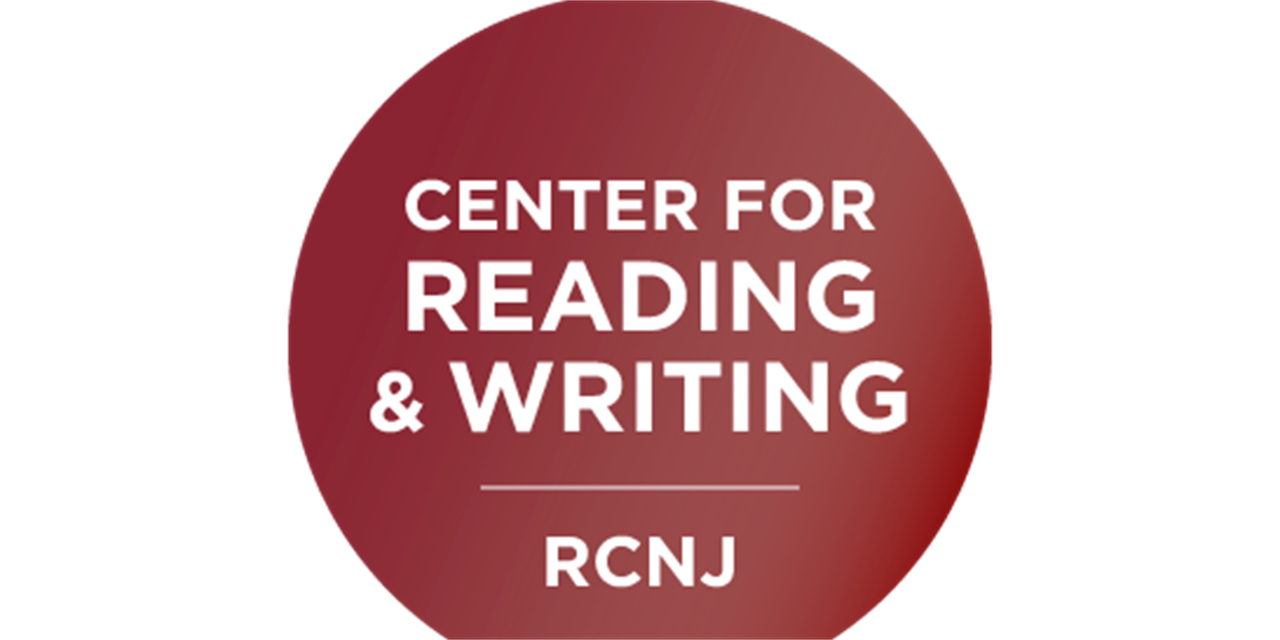 Study Skills
Developing an Argument & Thesis
MLA, APA, & Chicago documentation styles
Annotating & Outlining a Text
Avoiding Plagiarism
Reading for the Research Paper
Critical Reading Strategies
Improving Sentences: Avoiding Fragments, Run-ons, & Comma Splices
Email Professionalism
Evaluating Source Credibility
Time Management
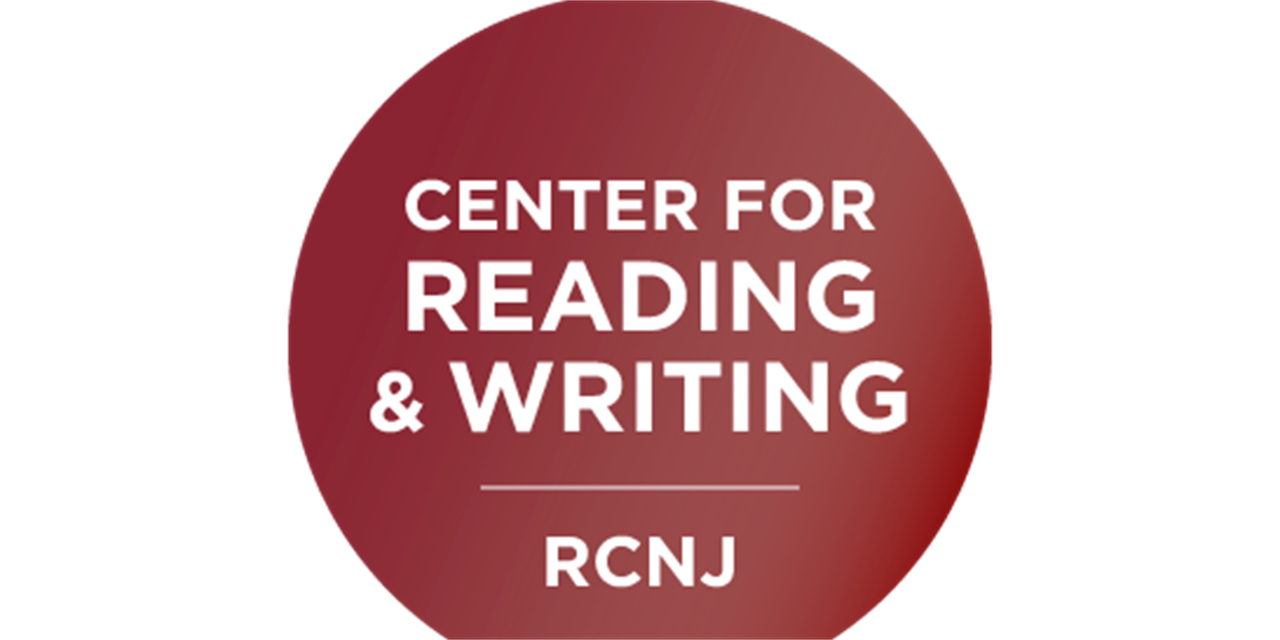 Workshop Registration
CRW website or Archway (app)
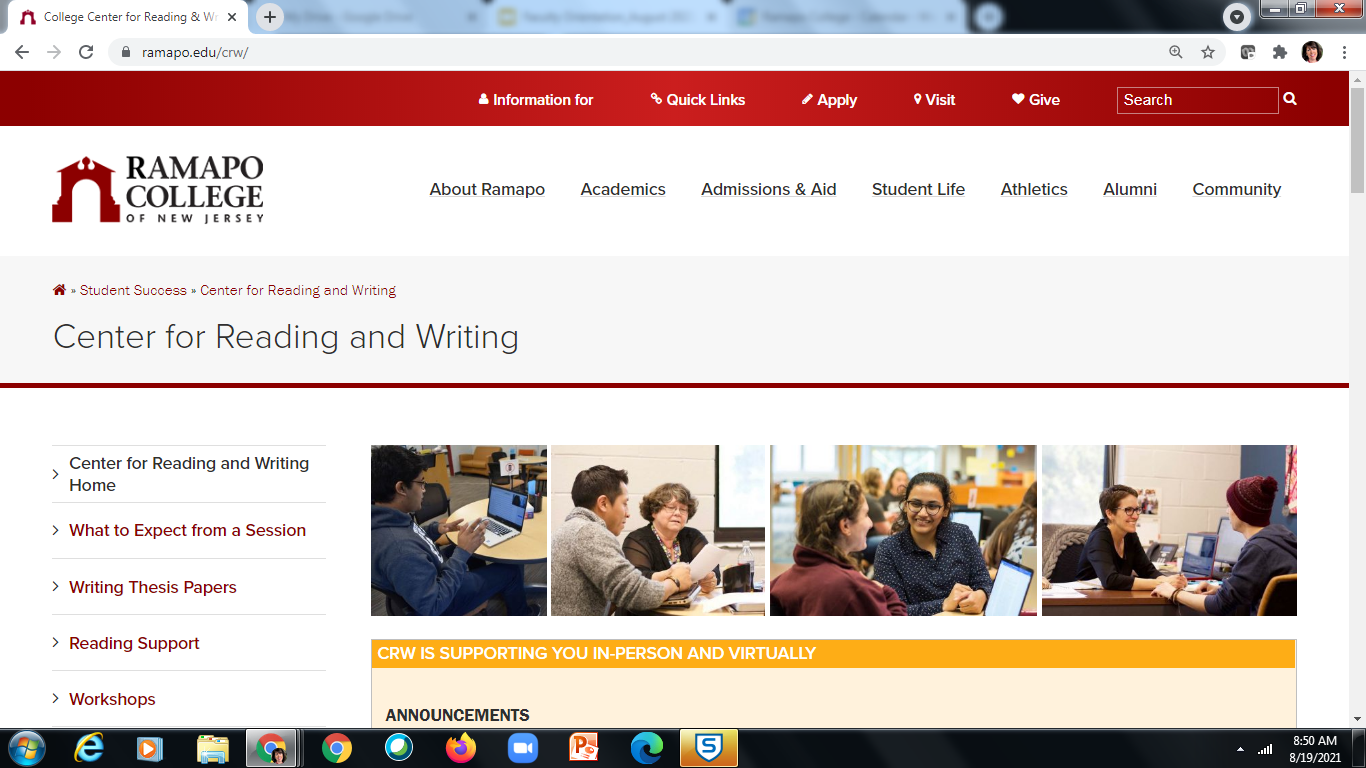 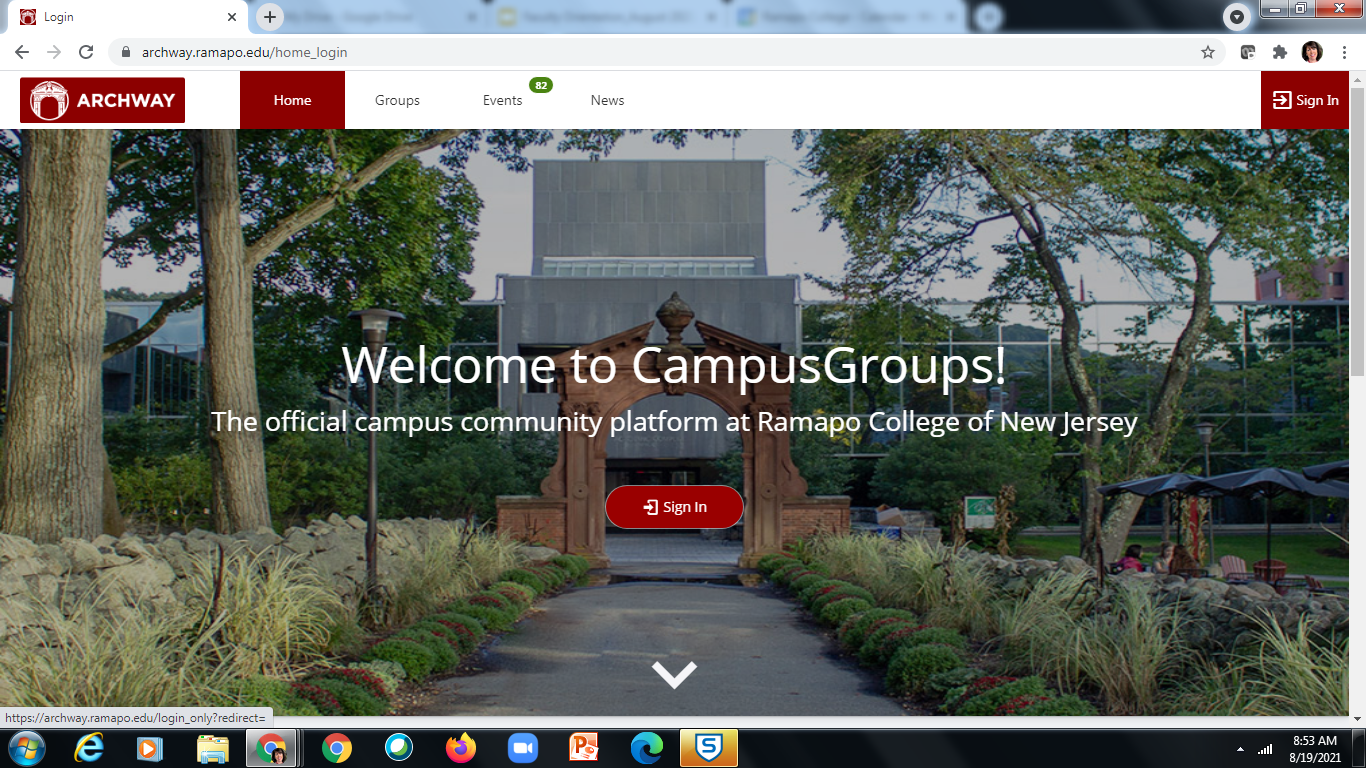 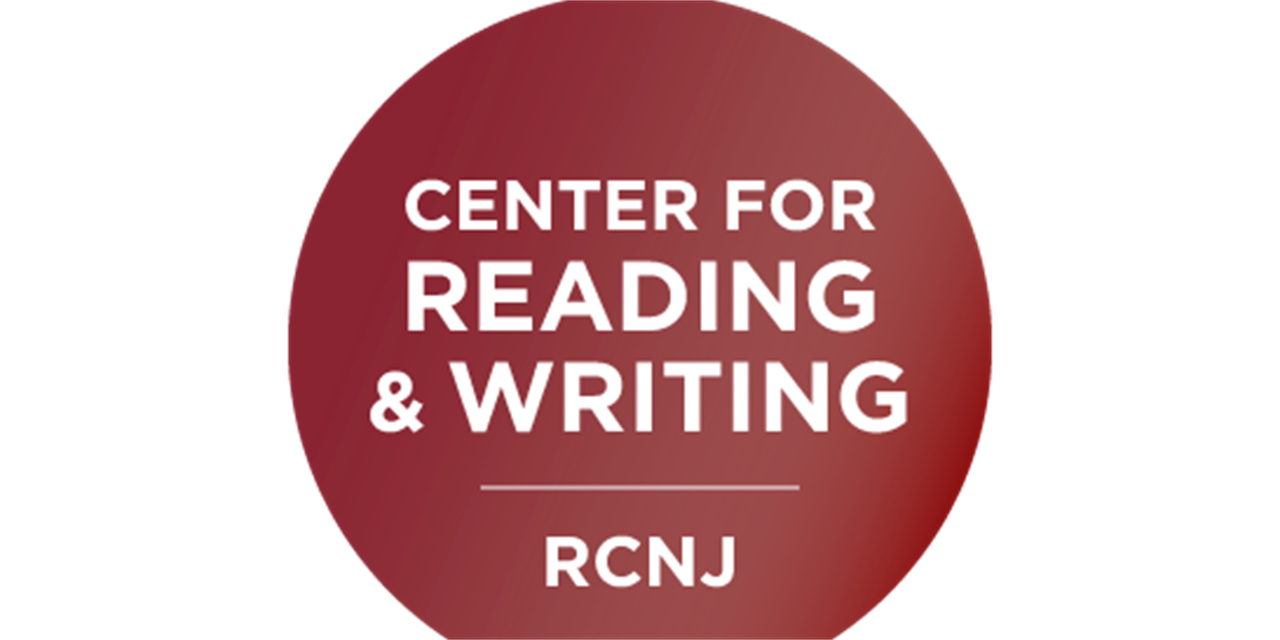 Consultants:Professional and Peer
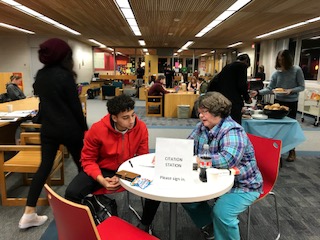 Professional Consultants
Professional staff who teach Critical Reading & Writing courses
ESL Specialist/Adjunct Professor

Peer Consultants
Academically strong upper-level students
15-20 per academic year 
The Center solicits faculty recommendations for consultants and hires students from all majors.  Please refer your strong readers and writers to us!
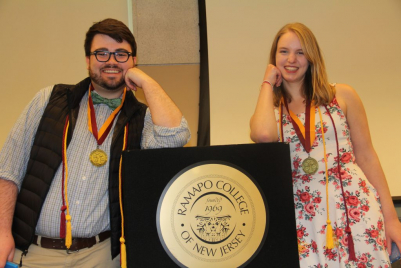 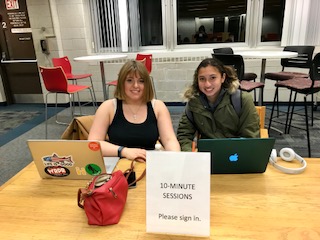 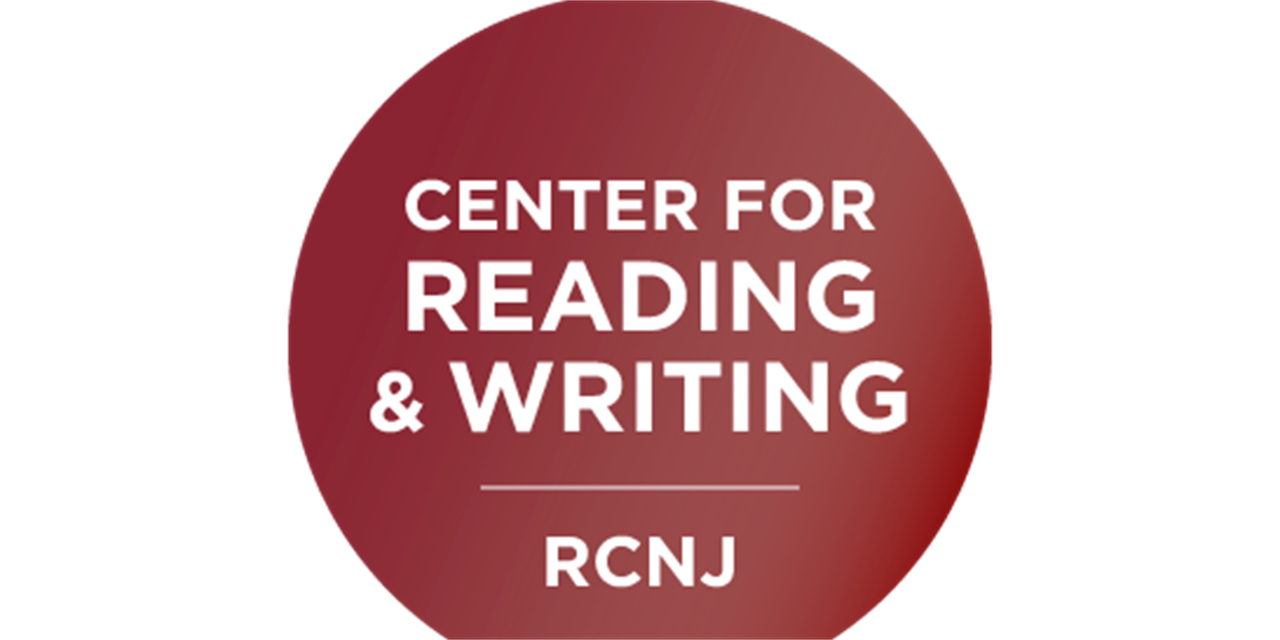 Location and Hours
Location:
New Learning Commons,  4th fl.
Hours:
Mon.-Thurs. 10-5 (in-person);
5-9 (virtual)
Fri.  10-2 (in-person); 2- 5 (virtual)
Virtual appointments available on weekends.
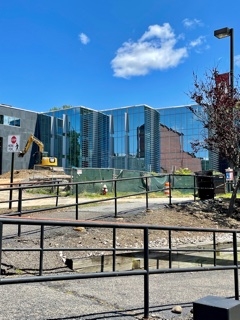 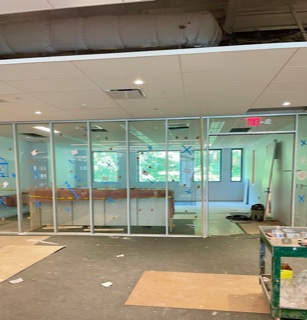 Staff
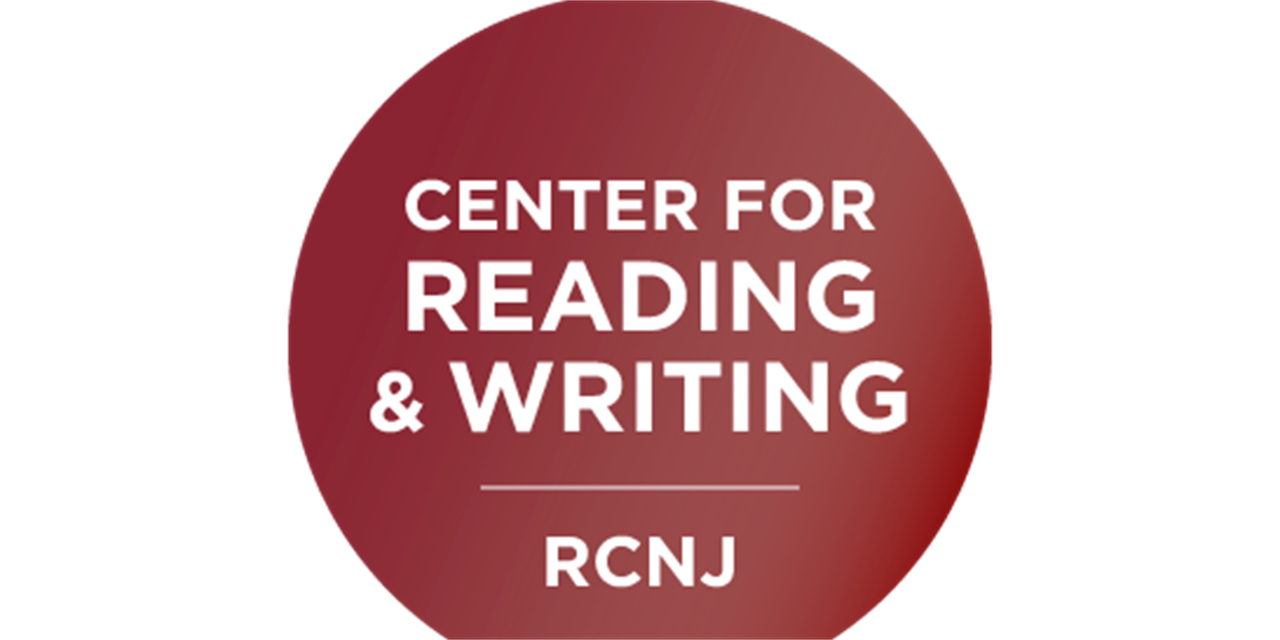 The Center reports to Dean Susan Hangen, School of Humanities & Global Studies (HGS)
Coordinator of Program and Faculty Outreach:  Priscilla Tovey-Van Aulen (ptovey@ramapo.edu)
Developmental Writing Specialist:  Ramon Reyes (rreyes@ramapo.edu)
Reading Specialist: Susan Auger (sauger@ramapo.edu)
ESL Professional Consultant/Adjunct Professor: Peg Hartog (phartog@ramapo.edu)
Faculty Liaison: Dr. Todd Barnes, School of HGS
Questions?
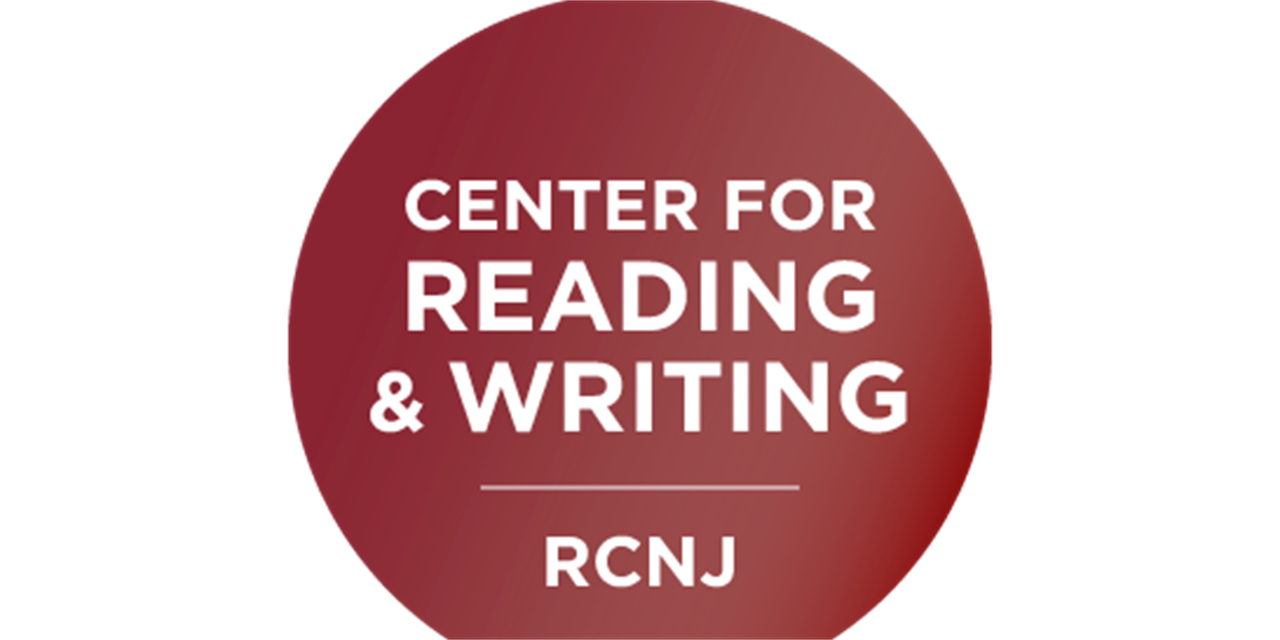